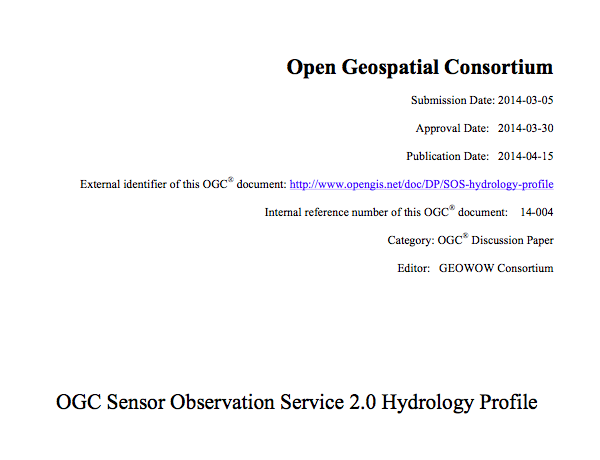 Observations and Measurements
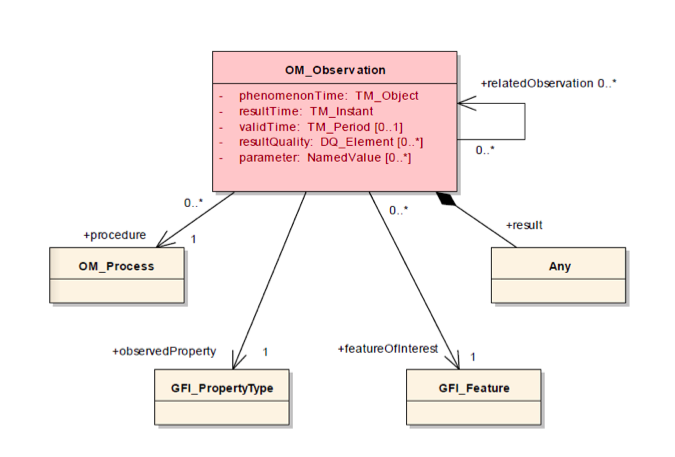 WaterML2 Core Model
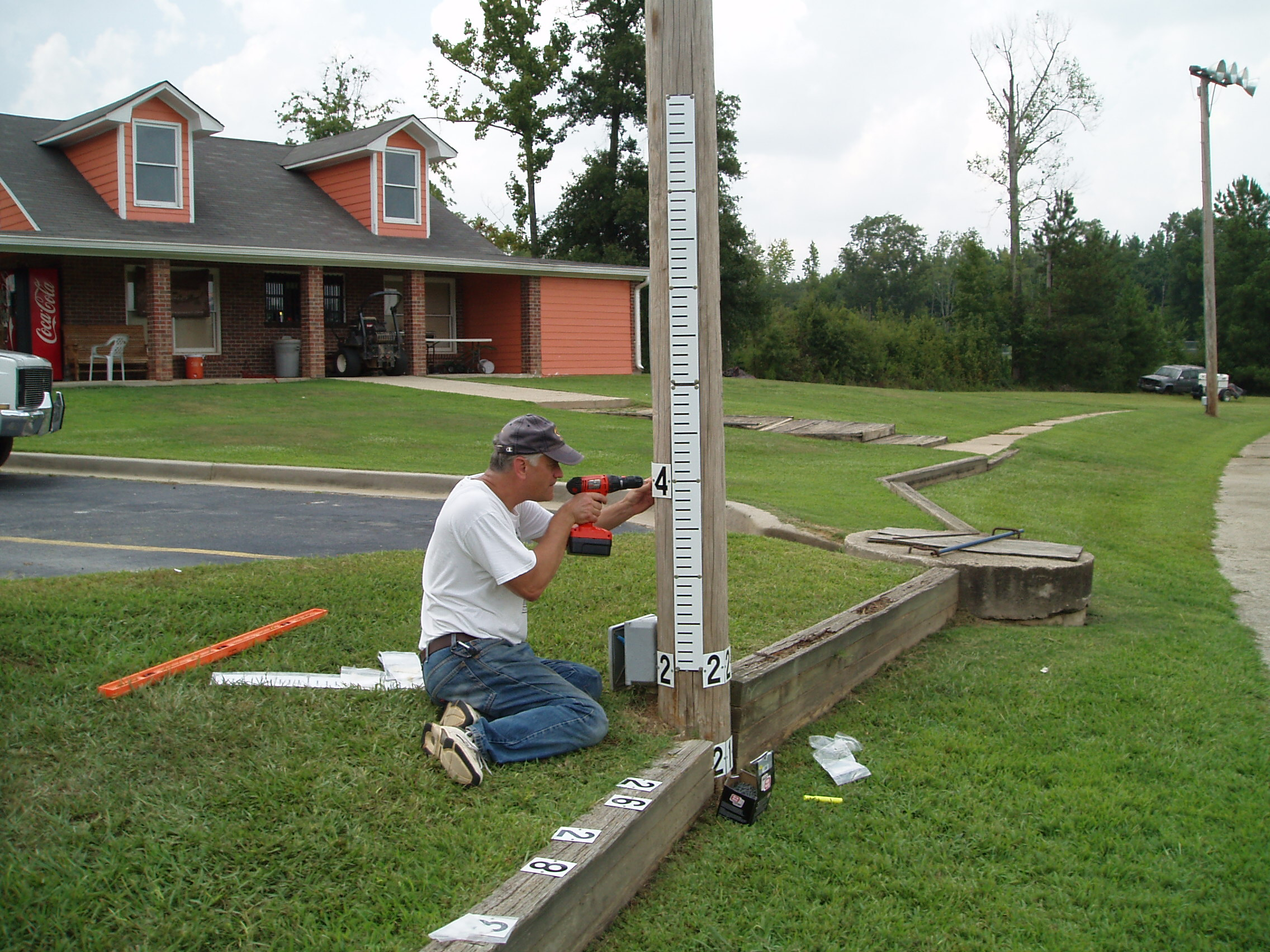 WaterML2:MonitoringPoint
WaterML2:ObservationProcess
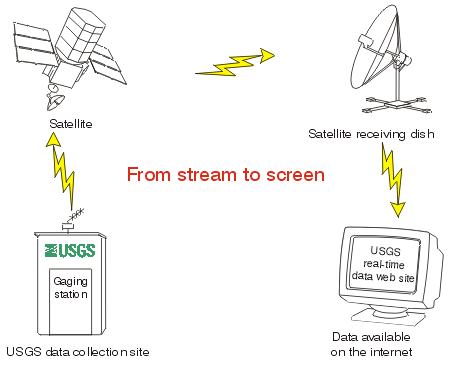 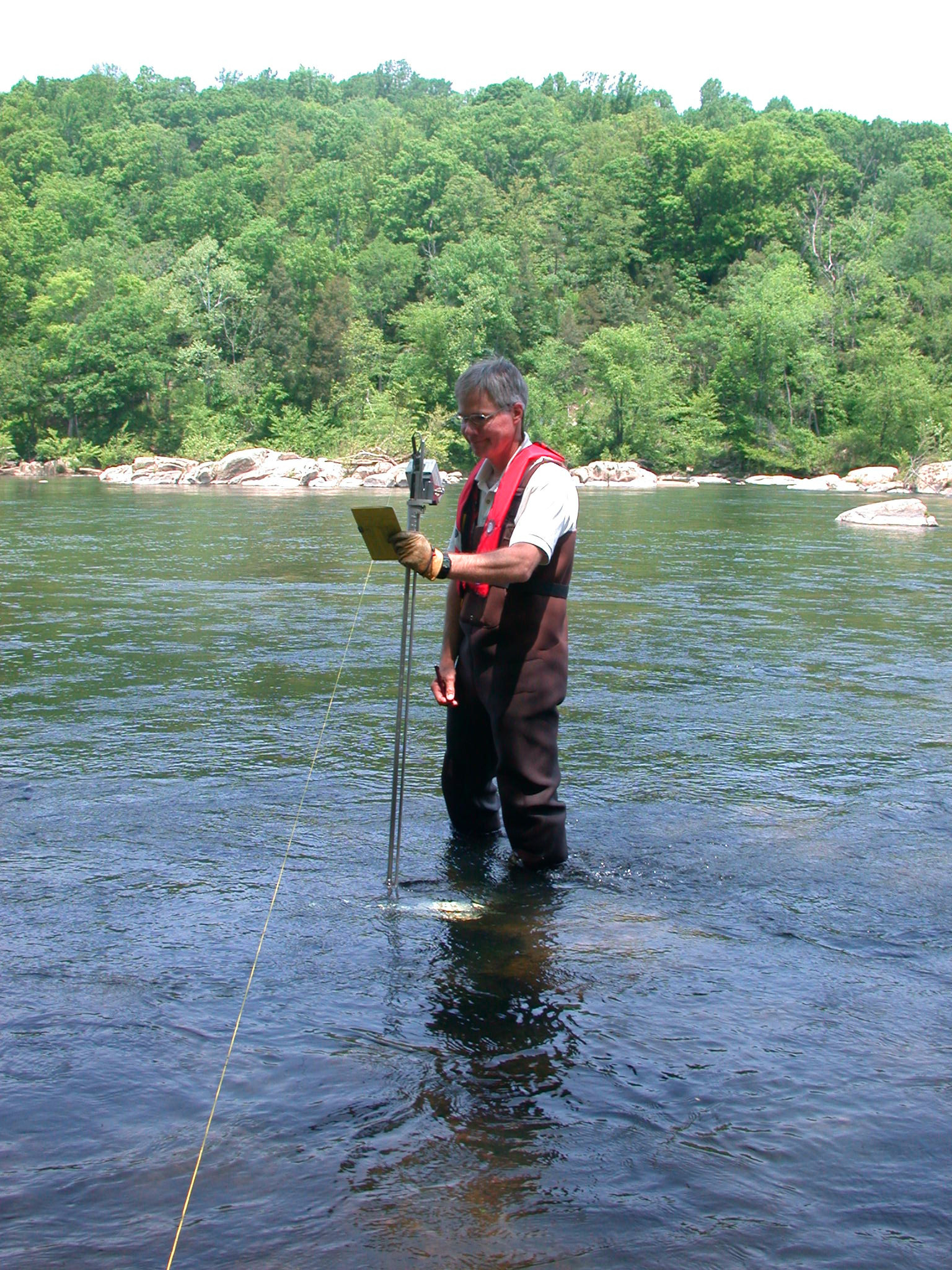 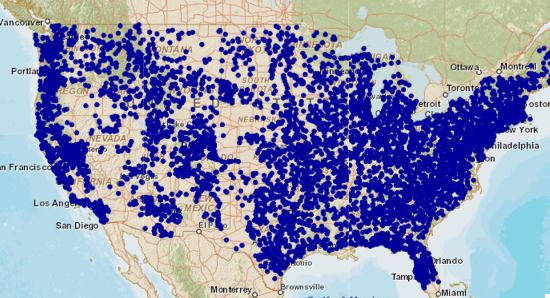 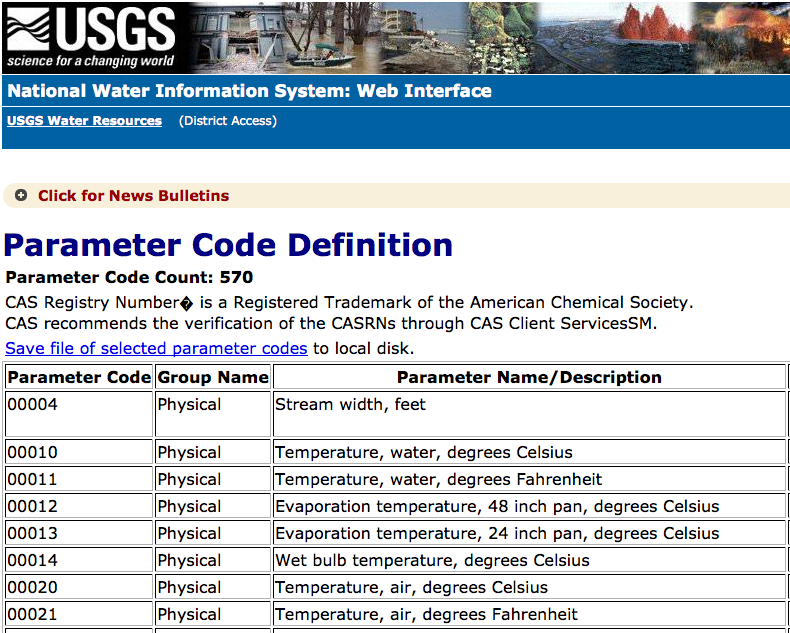 SOS:GetDataAvailability
	-Search for existing time series.
SOS:GetFeatureofInterest
	- Search for sampling features
SOS:DescribeSensor
	- Get observation metadata
startTime: ?? endTime: ??
	- Latest Value + Metadata
No Data Matches Query?
	- Empty Response